CJJ04_6
Klára Osolsobě
osolsobe@phil.muni.cz
Adjektivum
Vydělení adjektiv na základě kritérií vydělování slovních druhů
Význam
Funkce
Forma
Význam
Na základě významu dvojic  uvažuj o významovém kritériu vydělení adjektiv
velký – malý
předešlý – další
starý – nový
celý – necelý 
takový – jiný
dobrý – zlý
český – slovenský
Velký a
Další rok
Starý a
Český a
Syntaktická funkce adjektiv
Syntaktická funkce adjektiv
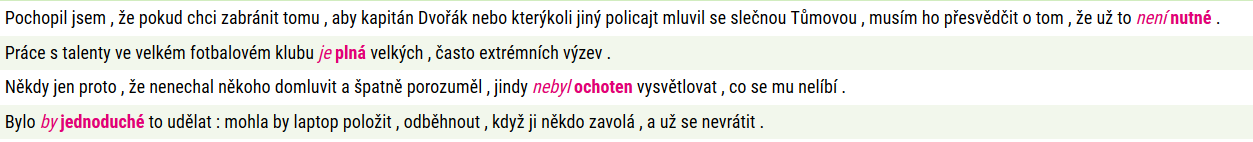 Forma
Forma
Forma
Do .*a
Substantivum – adjektivum - adverbium
Do čistoty
Do čistého
Dočista - úplně
Adjektivní paradigma, smíšená a složená deklinace, fce jmenných tvarů
Typy adjektivní flexe
Historie a současnost
Terminologie
Složená /adjektivní flexe
Složená /adjektivní flexe
Smíšená flexe
Smíšená flexe
Jmenné tvary
… radši být bohat , zdráv a tup než churav , chud a chytr …
Včera jsem byl bohat v chudobě a dnes jsem chud se vším svým zlatem.
A jako syn Porův a Peniin má takový osud : za prvé je stále chud a docela není hebký a krásný , za jakého je obyčejně pokládán , nýbrž tvrdý a drsný …
Policie je povinna kontrolovat dodržování vykázání a do 24 h. kontaktovat intervenční centrum , příslušný soud a OSPOD (žijí - li v rodině děti).
Jmenné tvary
Hosté ale nezůstávali nic dlužni.
Prudké ochlazení oceánu však způsobilo, že většina z nich vyhynula a přežilo jen málo místních druhů, které byly schopny se k nízkým teplotám adaptovat.
Jenda, jediný muž, se kterým může žít, který ji chápe, který se ji naučil mít rád.
Byl si vědom toho, že není zrovna v pozici, kdy by mohl hodnotit, a dokonce neschvalovat, některá z rozhodnutí místních čarodějů.
„Jste hotova?“ otázala se jí první švadlena.
Jenže marna všechna naděje.
Jmenné tvary
Cílem tohoto studijního materiálu je poskytnout studentům ucelenou informaci o metodickém postupu při výuce jednotlivých atletických disciplín a nabídnout soubor cvičení a her, které je možno uplatnit v učebních postupech jednotlivých atletických disciplín.
Proto jsme ochotni jít s ministerstvem do kompetenčního sporu.
Doma, živ a zdráv Antonín Šťastný a jeho přítel Jaroslav Donát absolvovali lékařskou prohlídku.
Pokud byla přítomna manželka státního představitele, byla jsem tam i já.
Policista a občan jsou si před zákonem rovni.
Jmenné tvary adjektiv podle frekvence
paradigma
Jmenné tvary
Pravidla užití vzhledem ke tvarům složené flexe.
Omezení užití a flektivní vlastnosti.
Deflektivizace.
Slovnědruhové přesahy a přechody.
Popište slovnědruhové přechody a přesahy
Plátky mandlí opražíme na sucho.
MS Racing bude mít navíc pro oba jezdce zvlášť motocykl na sucho i na vodu.
Manželé z Nepomuku Anatol a Věra Pšeničkovi se na sucho raději připravili.
Pro běžný úklid stačí vysát vysavačem s kartáčem nebo setřít na sucho prachovkou či mopem.
Doba stání na sucho představuje významné období z hlediska zdraví , užitkovosti a reprodukce zvířete.
Popište slovnědruhové přechody a přesahy
Pak ovázal pro všechno Edgarovy oči, velel přítomným , aby byli tiši a nalil bezvědomému zbytek jedu do úst.
Viď, usnout nemůžeš a totéž trápí tě. Své šachty slyšíš v popůlnoční tiši a taky cítíš : číhá nepřítel.
Nejzazší kouty předměstské přírody klekaly jim k nohám a oni se prolínali a zakusovali do sebe ve hluši krápavých šelestů jako hltaví hlodavci hledající proutek, jejž by ohryzali, vysávali se navzájem nestravitelnou slastí, jako kdyby plnili pracovní zadání, jako by penzum vzájemného vyčerpávání neznalo hodiny, dne ani noci.
Milý pane Bushi, k radaru nejsme hluši, však svobody jsou to uši.
Cvičení: Vyber adjektivní tvary, které mají koncovky adjektivní (složené) flexe
Měl obchod s kožešinami na Masarykovej ulici v Brně.
Jsem student Masarykovy univerzity.
Byli formovaní Masarykovým vztahem k náboženství.
Naproti tomu Masarykovými slovy „patologická ssedlina“ společnosti takovéto odpovědnosti schopna není.
Sami Masarykovi krajané se postarali v průběhu 20 let samostatnosti o to , aby německá menšina podlehla Hitlerově vějičce z gest a frází.
Tehdy se ještě komunisté Masarykovi oficiálně klaněli!
Cvičení: Urči slovní druh podtržených slov.
Na hrubo nastrouhané ořechy a sýr smícháme se smetanou a vínem.
Já si ty svoje obarvila na zrzavo a ostříhala.
Venku je velké vlhko.
Je ti taky tak smutno?
Sami na ostravské nedýchatelno stačit nebudou.
V místnosti bylo nedýchatelno.
Cvičení: Která z následujících adjektiv jsou užita v komparativu a která v elativu?
Potřebuje prý jen to nejnutnější.
I když od těch dob mnoho směrů zaniklo, nenastala v psychologii již nikdy dřívější jednota.
Pak bychom bývali překročili i tu nejzazší mez.
Koupím větší byt.
Ale o to zajímavější test nás čeká.
Cvičení: Najdi adjektiva relační
Těsně prolétla kolem koženého chrániče na soupeřčině hlavě.
Z důvodu omezených finančních prostředků a nedostatku personálu byla náprava v národních parcích obtížně dosažitelná.
Nakonec jsem si vzala svou jedinou sukni, dlouhou, khaki zelenou, celkem neformální.
Zatímco jižní břehy jsou kombinací bílé, šedé a růžové, na severu se k nim přidají odstíny červené, karmínové až téměř černé barvy.
Jazykové hádanky
Které adjektivum má v češtině pouze jmenné tvary?
Lze tvořit adjektiva sufixy -ův/-in i od názvů neživotných entit?
Jaký slovní druh mohou mít slova končící na telno?
Mohou jmenné tvary adjektiv plnit všechny funkce, které běžně adjektiva plní?
Jak byste argumentovali pro adjektivní slovnědruhovou platnost slov jako poslední, jiný, stejný?
Jak byste argumentovali pro/proti prepozicionální platnost(i) spojení týkající se a směřující k/do/od?